Формирование  культуроведческой компетенции у школьников
Понятие «компетенция»
КОМПЕТЕНЦИЯ
Понятие «компетенция»
Компетенция по М.А. Чошанову
КОМПЕТЕНЦИЯ
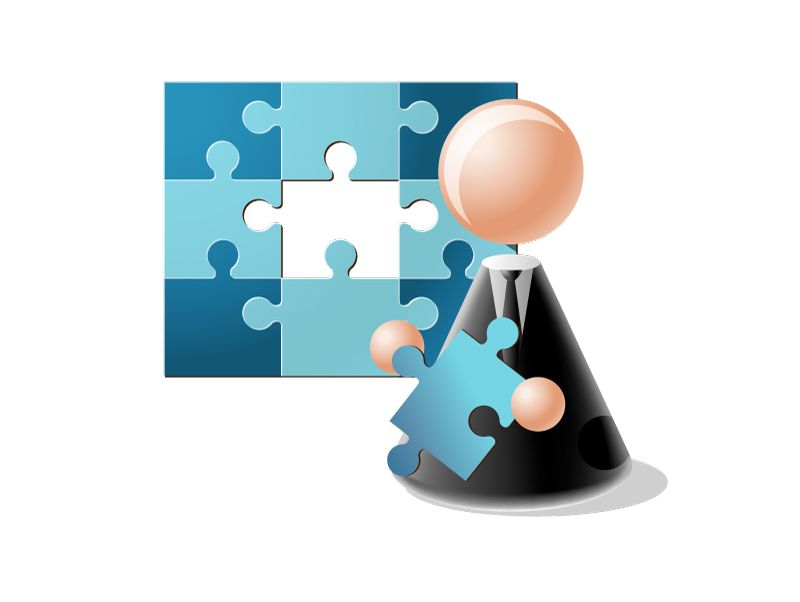 =
Мобильность знания
+
Гибкость метода
+
Критичность мышления
Культуроведческий подход
Предметы гуманитарного цикла
Термины и понятия
Культурный концепт
КУЛЬТУРНЫЙ КОНЦЕПТ – сугубо национальный специфический образ культуры, воплощенный в слове
Слова - концепты
Воспитательный аспект
Вечность
Добро
-
Зло
Вера
Свое
-
Чужое
Закон
Любовь
Нравственно
-
Безнравственно
Родина
Фоновые знания
ФОНОВЫЕ ЗНАНИЯ – это те сведения, которые известны всем членам национальной общности и принадлежат массовому языковому сознанию.
Фоновые знания нужны, если…
производится анализ художественного текста  или неоднозначного высказывания
Учитель обращается к историко-культурному прошлому страны, произведениям литературы, артефактам
Культуроведческий фон
КУЛЬТУРОВЕДЧЕСКИЙ ФОН УРОКА  предполагает использование текстового и наглядного материала, отражающего важные стороны духовной культуры русского народа.
Средства создания культуроведческого фона
Отбор языкового материала в соответствии с задачами урока
Исполнение национального музыкального произведения
Показ предметов народного декоративно-прикладного искусства
Демонстрация произведений отечественного изобразительного искусства
Культуроведческий текст
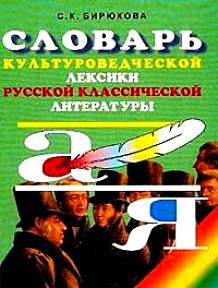 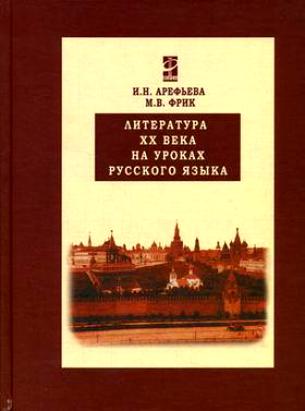 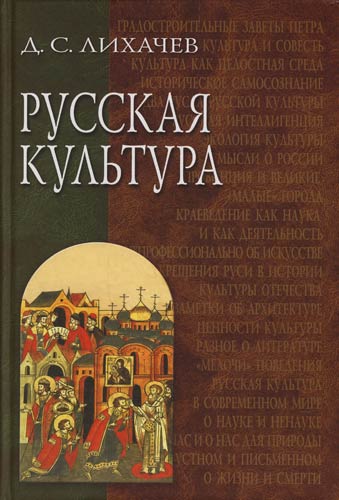 Интегрированный урок
Диагностический комплекс культуроориентированных вопросов и заданий
Задания для 5-7 классов.
Вариант 1.
Какое животное (млекопитающее, птица, рыба, насекомое) обозначает в русской культуре такие человеческие качества, как
нечистоплотность… (свинья)
глупость… (осел, волк, курица)
упрямство... (баран, козел)
Трудолюбие… (плеча, муравей)
Хлопотливость… (белка)
Хитрость… (лиса)
Трусость… (заяц)
Лень, сонливость… (барсук, сурок)
Верность… (собака)
Легкомыслие… (бабочка)
Диагностический комплекс культуроориентированных вопросов и заданий
Задания для 5-7 классов.
Вариант 2.
Слово красный изначально означало «красивый». Приведите устойчивые выражения, существующие в русском языке, пословицы, поговорки,  которые доказывают, что это именно так.
(Красная девица, 
красный угол, 
красно солнышко, 
не красна изба углами, а красна пирогами, 
не ради красного словца, 
с красной строки).
Диагностический комплекс культуроориентированных вопросов и заданий
Задания для 5-7 классов.
Вариант 3.
Назовите несколько известных вам:
Блюд русской кухни …;
Народных игр …;
Ремесел, распространенных на Руси …;
Народных праздников …;
Названий «нечистой силы» …;
Народных примет …;
Древних русских имен …;
Русских слов, которых нет в других языках …;
Слов, важных для русского человека …;
Имен языческих богов …
Диагностический комплекс культуроориентированных вопросов и заданий
Задания для 8-9 классов.
Вариант 1.
С какими историческими событиями и особенностями быта Древней Руси связаны следующие устойчивые выражения?
Заткнуть за пояс - … (пояс считался одной из обязательных деталей одежды на Руси, за нго при необходимости затыкали и рукавицы, и кнут, и топор).
Спустя рукава - … (из обычая шить одежду с длинными (долгими) рукавами, которые при необходимости легко было засучить, чтобы выполнить какую-либо работу).
Не выносить сор из избы - ... (из суеверия, что мусор нужно сжигать  в печи, а не выносить из избы, чтобы он не достался чужим людям).
Диагностический комплекс культуроориентированных вопросов и заданий
Задания для 8-9 классов.
Вариант 2.
Если бы вашему классу поручили написать детскую энциклопедию о людях русской культуры, о ком бы вы написали (укажите два-три имени людей русской культуры, о которых вы имеете достаточно сведений):
Композиторы: …;
Художники: …;
Архитекторы, скульпторы: …;
Писатели, поэты: …;
Выдающиеся люди русской культуры и истории: … .
Диагностический комплекс культуроориентированных вопросов и заданий
Задания для 8-9 классов.
Вариант 3.
Прочитайте текст и выполните следующие задания.
Широкое пространство всегда владело сердцами русских. Оно выливалось в понятия и представления, которых нет в других языках. Чем, например, отличается воля от свободы? Тем, что воля вольная -  это свобода, соединенная с простором, с ничем не прегражденным пространством…
Что такое воля вольная, хорошо определено в русских лирических песнях, особенно в разбойничьих, которые, впрочем, создавались и пелись вовсе не разбойниками, а тоскующими по вольной волюшке и лучшей доле крестьянами .
( По Д.С. Лихачеву)
Диагностический комплекс культуроориентированных вопросов и заданий
Задания для 8-9 классов.
Вариант 3.
Проанализируйте прочитанный текст по плану. Поставьте знак вопроса в тех пунктах, где у вас возникают затруднения с ответом на вопрос. Ориентировочные вопросы:
Кто автор текста (ученый, общественный или политический деятель, писатель, искусствовед и т.д.)? Что вы о нем знаете?
О чем говорит автор в тексте?
На какие особенности (ценности) культуры обращает внимание автор текста?
 Каковое отношение автора  текста к тому, о чем он пишет?
Какие чувства, эмоции вызывает у вас текст?
Диагностический комплекс культуроориентированных вопросов и заданий
Задания для 8-9 классов.
Вариант 3.
Проанализируйте прочитанный текст по плану. Поставьте знак вопроса в тех пунктах, где у вас возникают затруднения с ответом на вопрос. Ориентировочные вопросы:
6) Встречаются ли в тексте ключевые (важные) слова русской культуры? Каков их смысл?
7) Что, на ваш взгляд, трудно понять иностранцу, читающему этот текст?
8) Как бы вы помогли человеку другой культуры понять смысл текста?
9) Помните ли вы какие-то строки, в которых говорилось бы о свободе? Если помните, приведите примеры.
10) Помните ли вы какие-то строки, в которых говорилось бы о воле? Если помните, приведите примеры.
Роль диагностического комплекса